Государственное бюджетное общеобразовательное учреждение Самарской область средняя общеобразовательная школа № 2 ж.-д. ст. Шентала   муниципального района Шенталинский Самарской области структурное подразделение  детский сад «Звездочка»
Мастер – класс«История в картинках»
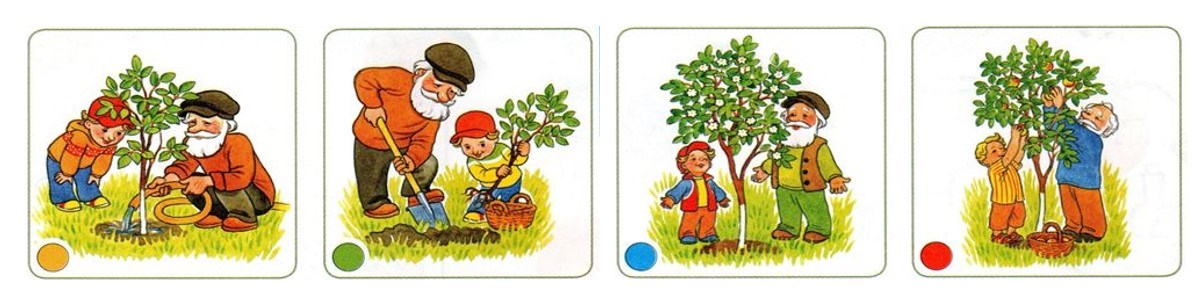 ж/д. ст. Шентала
Виды рассказывания по картине:
Описание предметных картин – это связное последовательное
 описание изображенных на картине предметов или
 животных, их качества, свойств, действий.
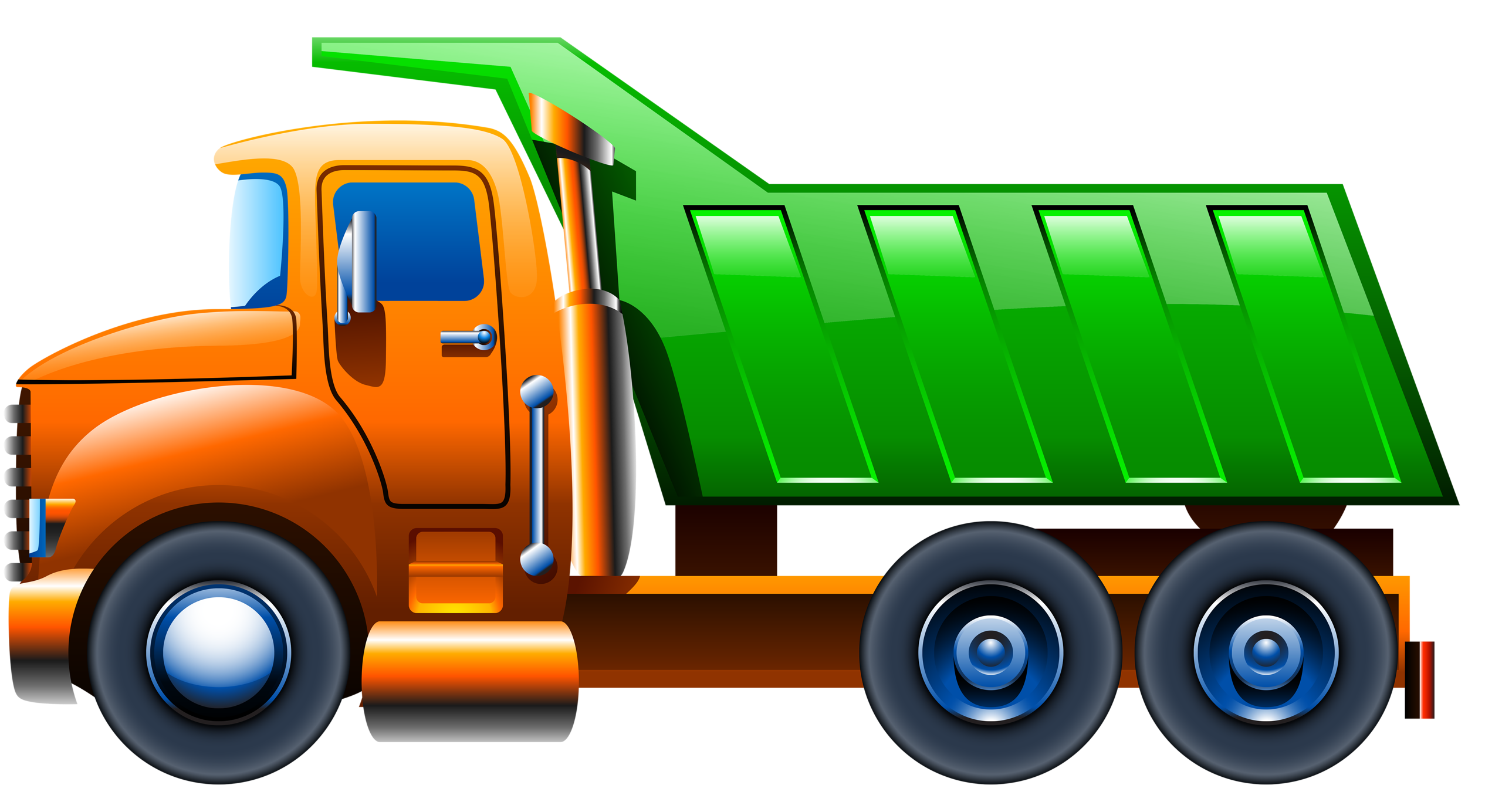 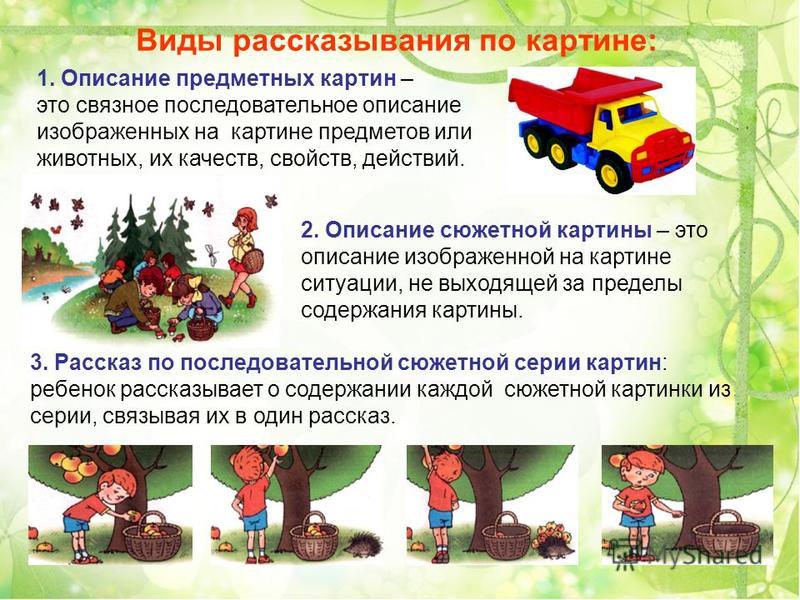 2. Описание сюжетной  картины – это описание 
изображенной на картине ситуации, не выходящей за 
пределы содержания картины.
3. Рассказ по последовательной сюжетной серии картин: ребенок рассказывает 
о содержании каждой сюжетной картинки из серии, связывая их в один рассказ.
Описательный рассказ
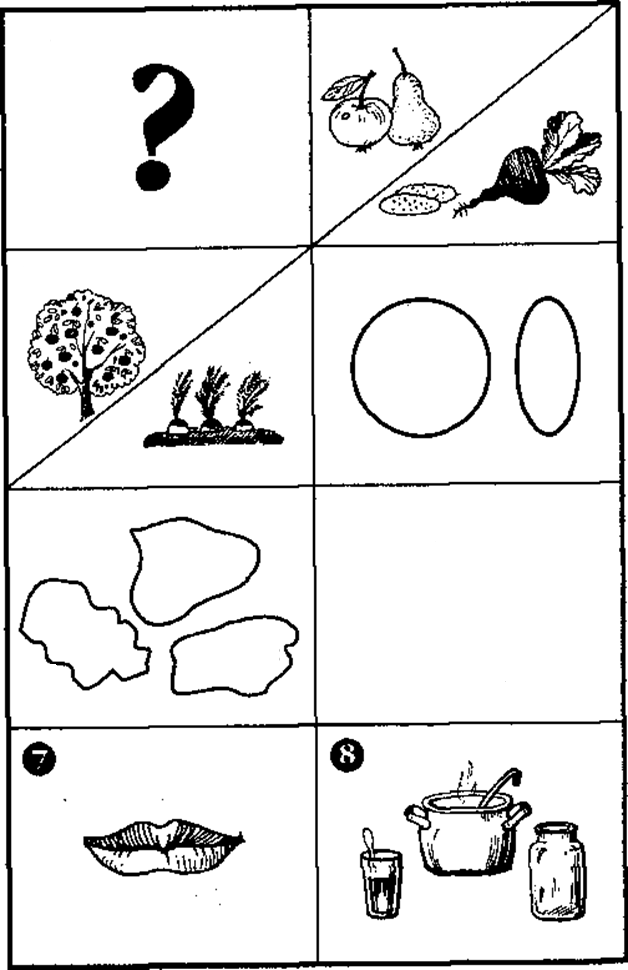 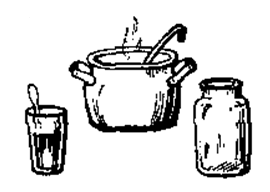 Образец. Это помидор.  Он овощ. Растет в огороде. Он круглый, красный.  Помидоры можно есть сырыми. Из помидоров можно приготовить томатный сок.
Составьте описательный рассказ об овощах и фруктах по схеме
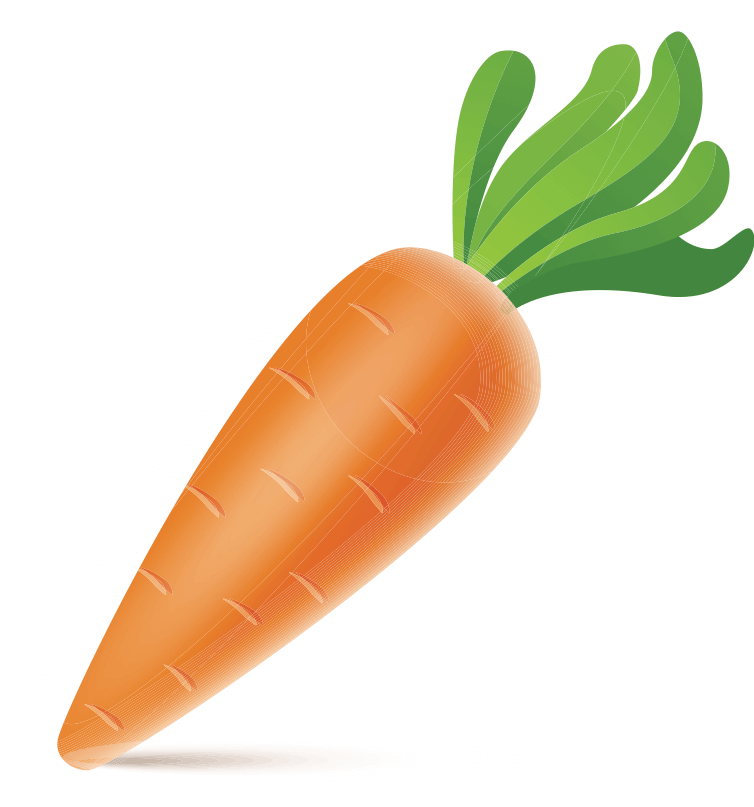 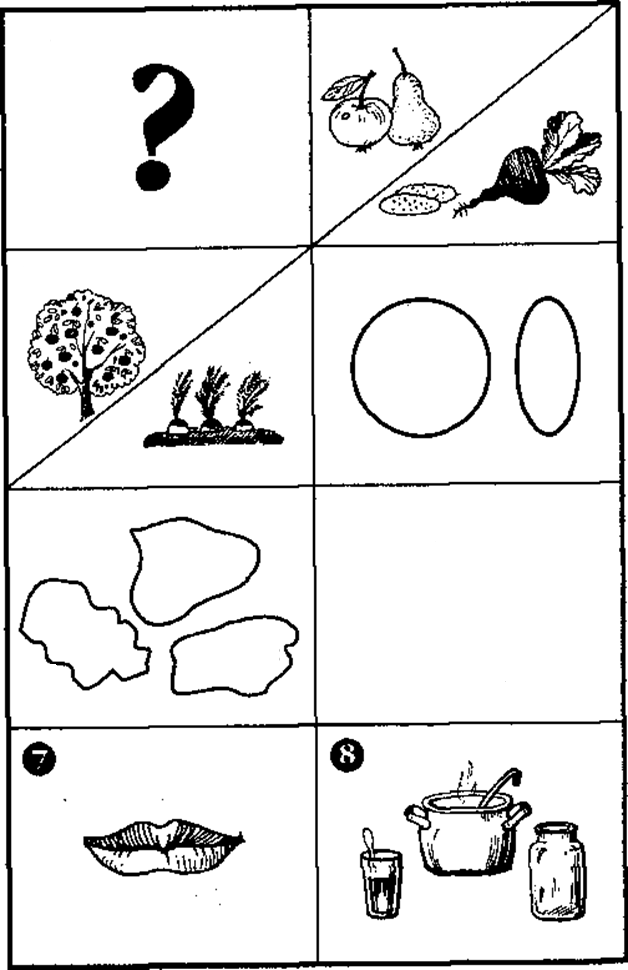 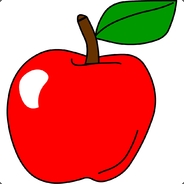 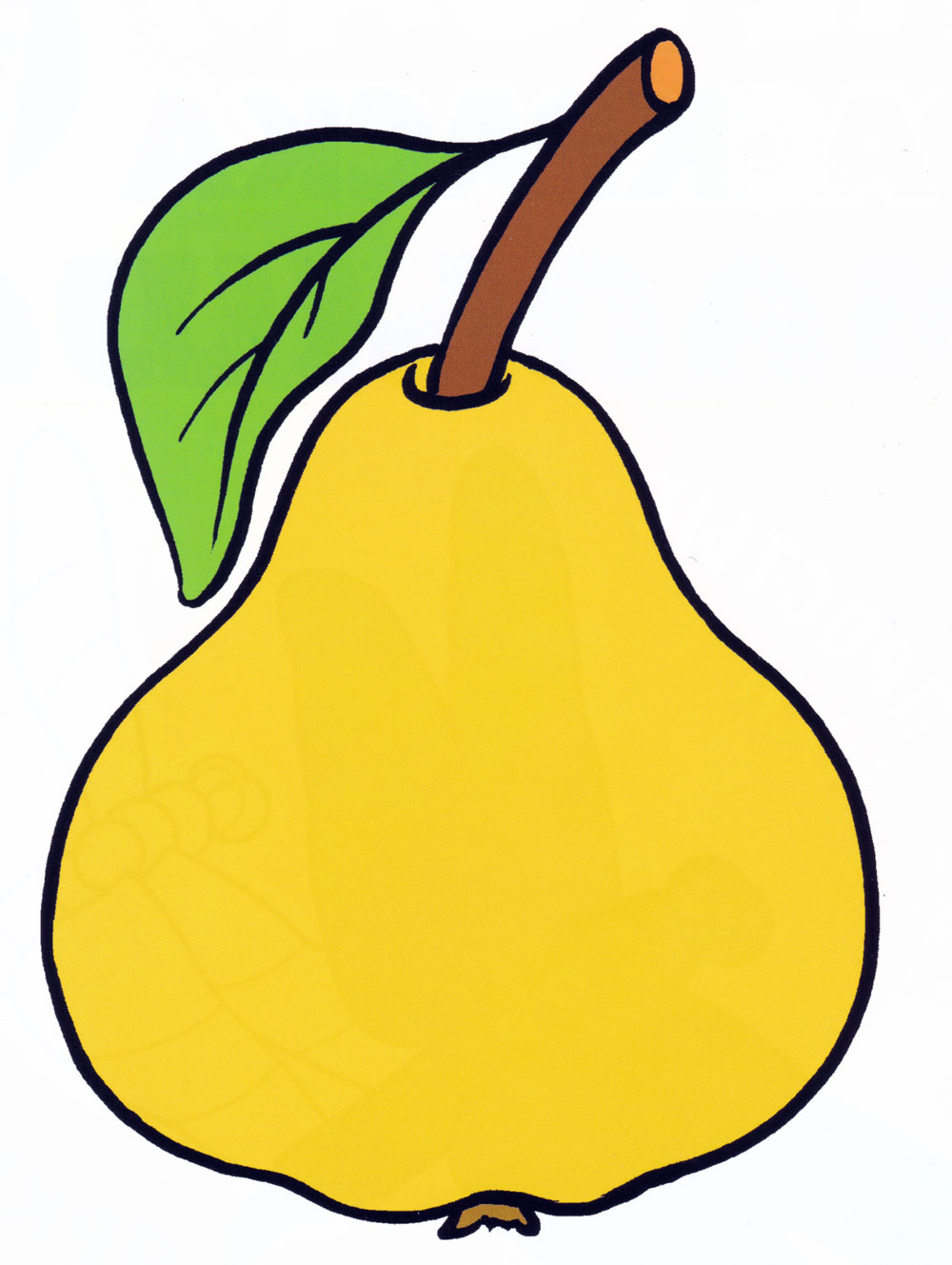 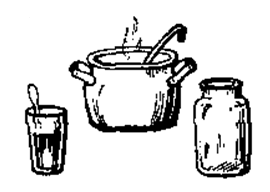 Рассказ по сюжетной картине
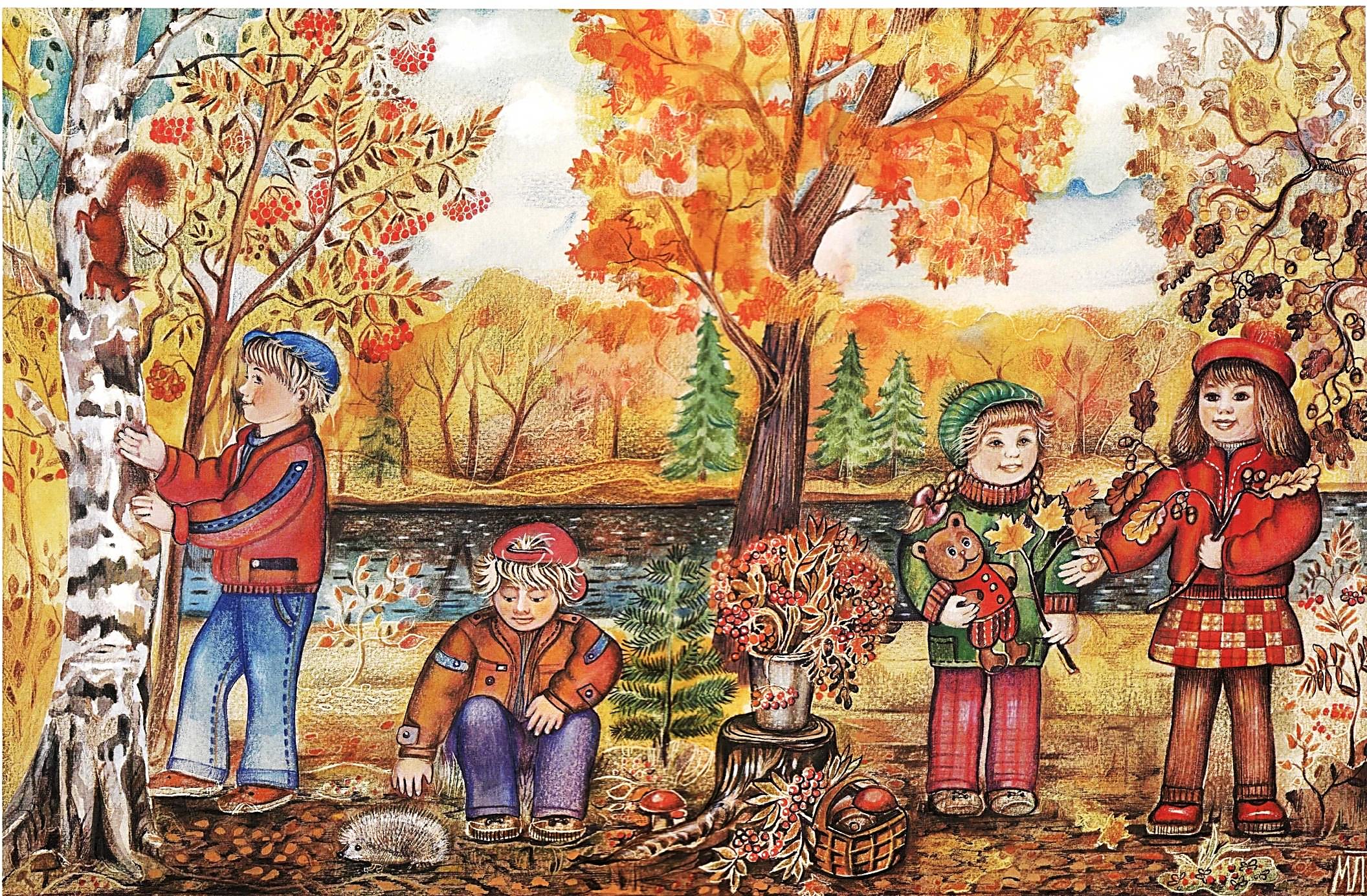 Работа по формированию навыка рассказывания по картине состоит из 
3 этапов:
выделение значимых для развития сюжета фрагментов картины;
определение взаимосвязи между ними;
объединение фрагментов в единый сюжет.
Образец. Наступила  золотая осень. Листья на деревьях пожелтели, покраснели  и стали опадать. В лесу появилось много грибов, созрела рябина, желуди стали коричневыми.
Дети пришли в лес на прогулку. Они одеты в легкие курточки и шапочки, потому что осенью стало холодно. Один мальчик увидел возле пенька ежа и стал его рассматривать. Другой мальчик наблюдает за белкой. Девочки подняли с земли ветки дуба и клена. Наверное, ночью был сильный ветер, который обломал ветки. Около пенька стоит корзина с грибами, которые собрали дети.
Дети очень понравилось в осеннем лесу.
Составьте рассказ по сюжетной картине
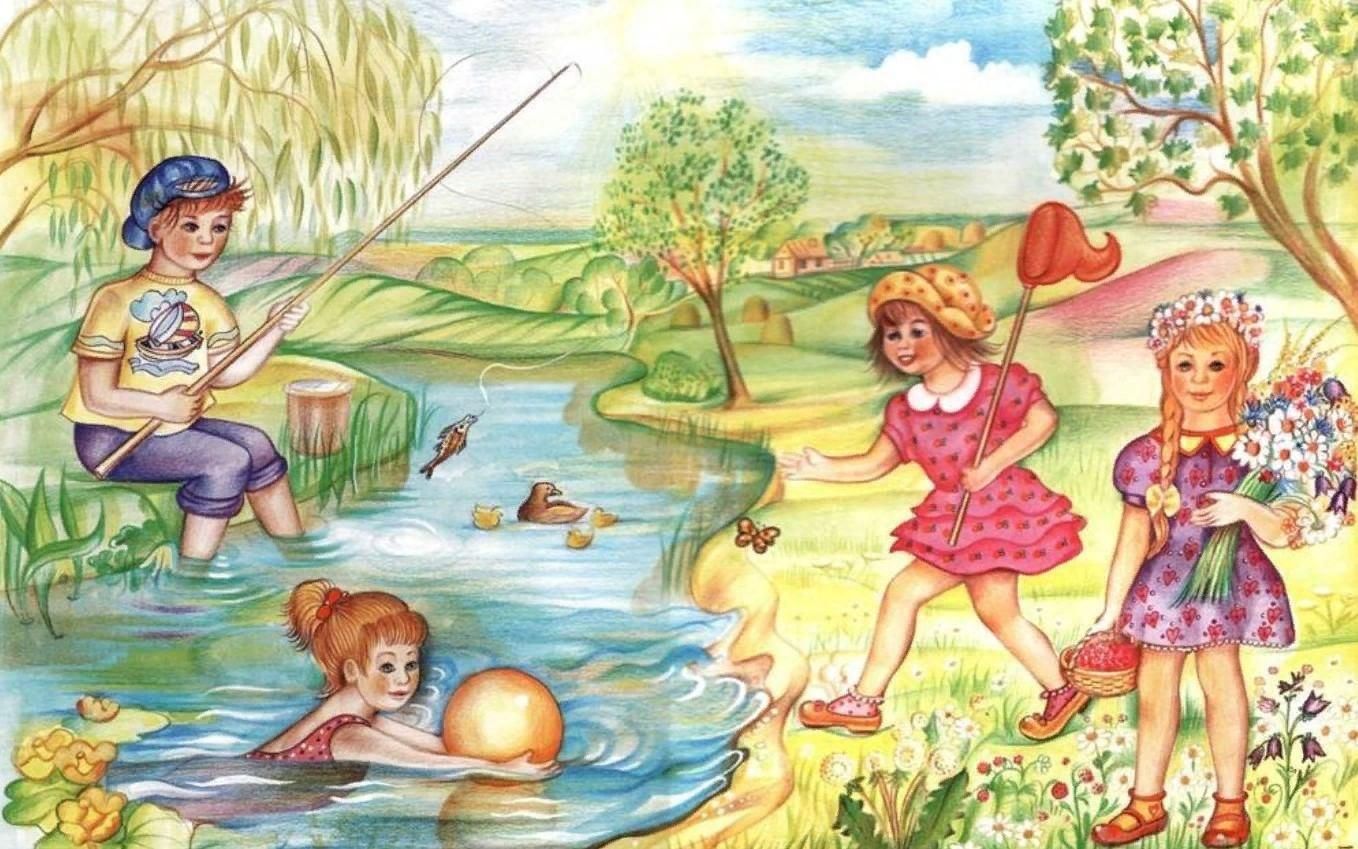 Рассказ по серии сюжетных картинок
Вопросы:
1.Какое время года изображено на картинке?
2. Где были дети и кого они нашли?
3. Что случилось с воробьем?
4. Как помогли ему дети?
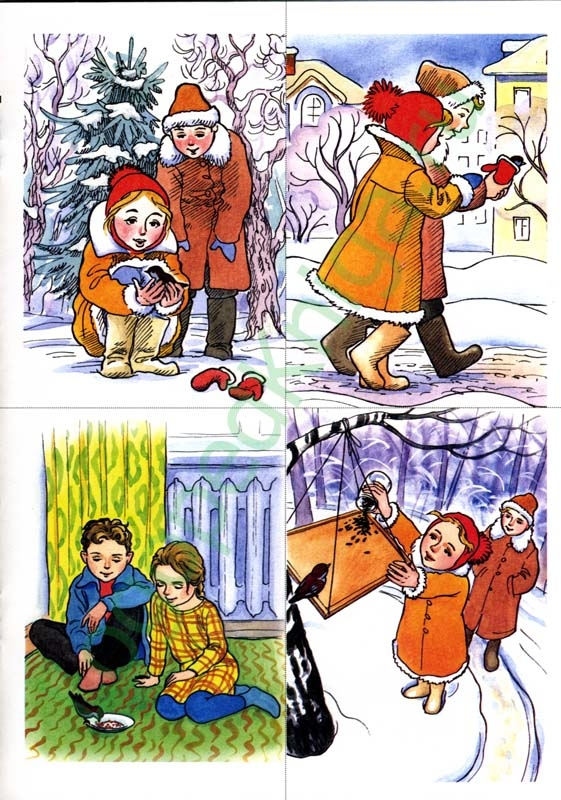 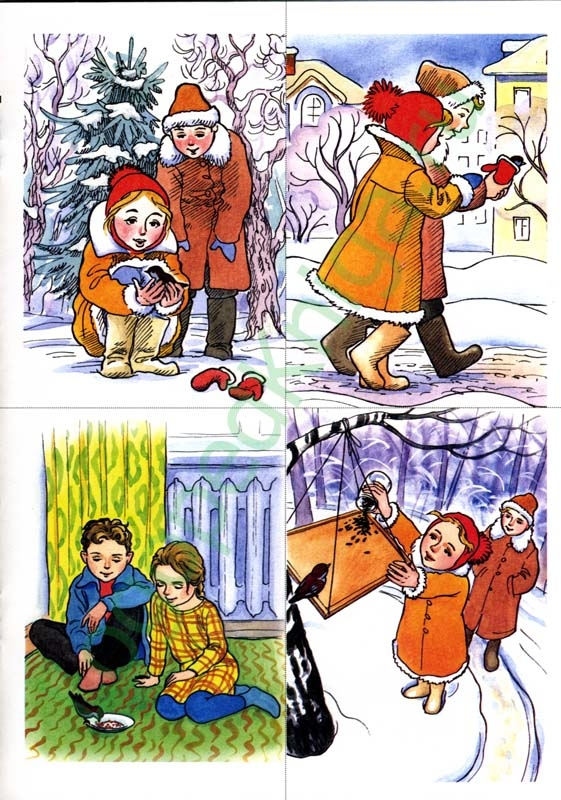 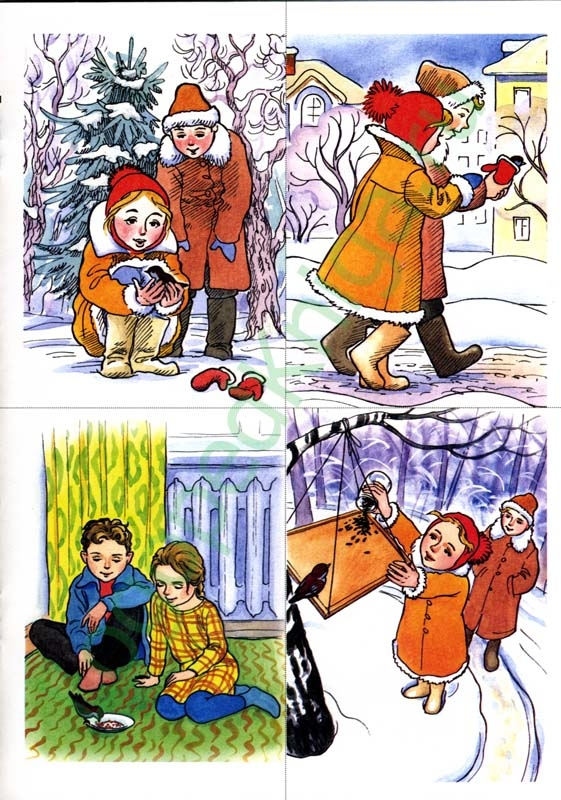 Рассказ по серии сюжетных картинок
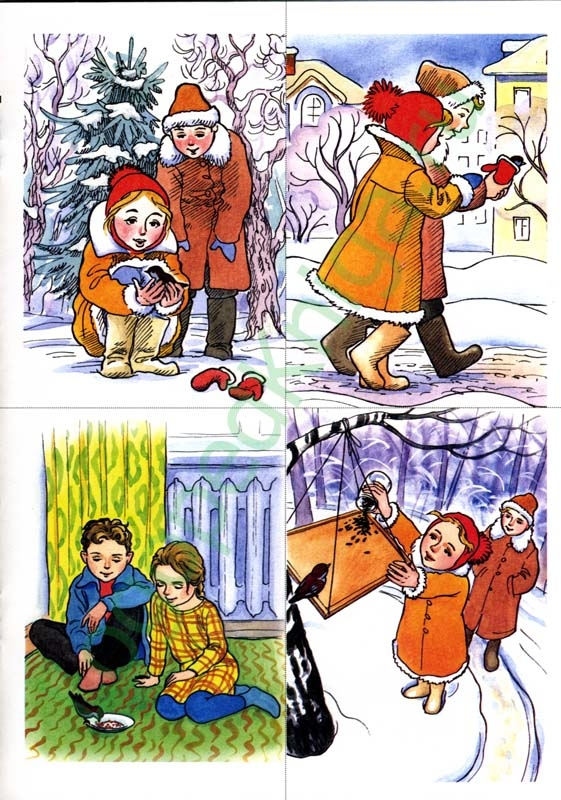 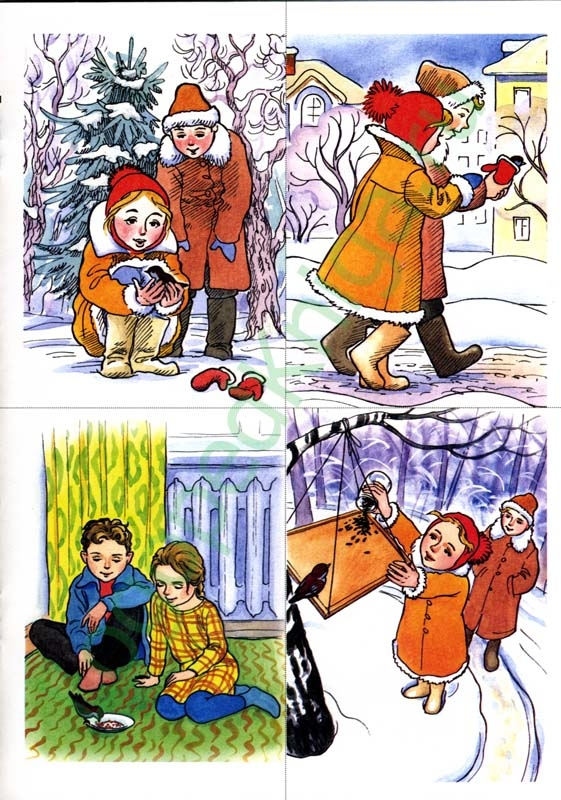 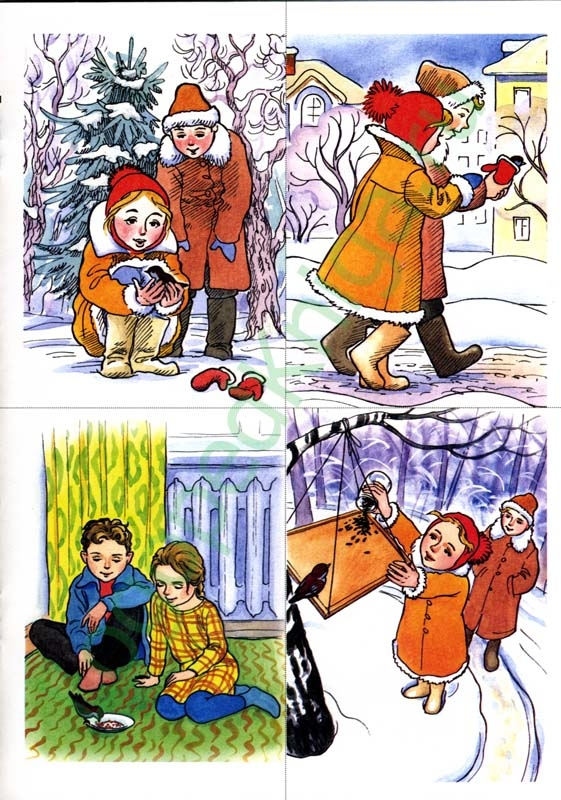 Образец. Была зима. Стояли сильные морозы. Дети нашли в парке на снегу воробушка. Он замерз. Они положили воробушка в варежку и понесли домой.  Дома дети накормили птичку хлебными крошками и семечками. Когда кончились сильные морозы, дети повесили в парке кормушку с кормом.
Рассмотрите картинки, определите правильную последовательность и составьте рассказ
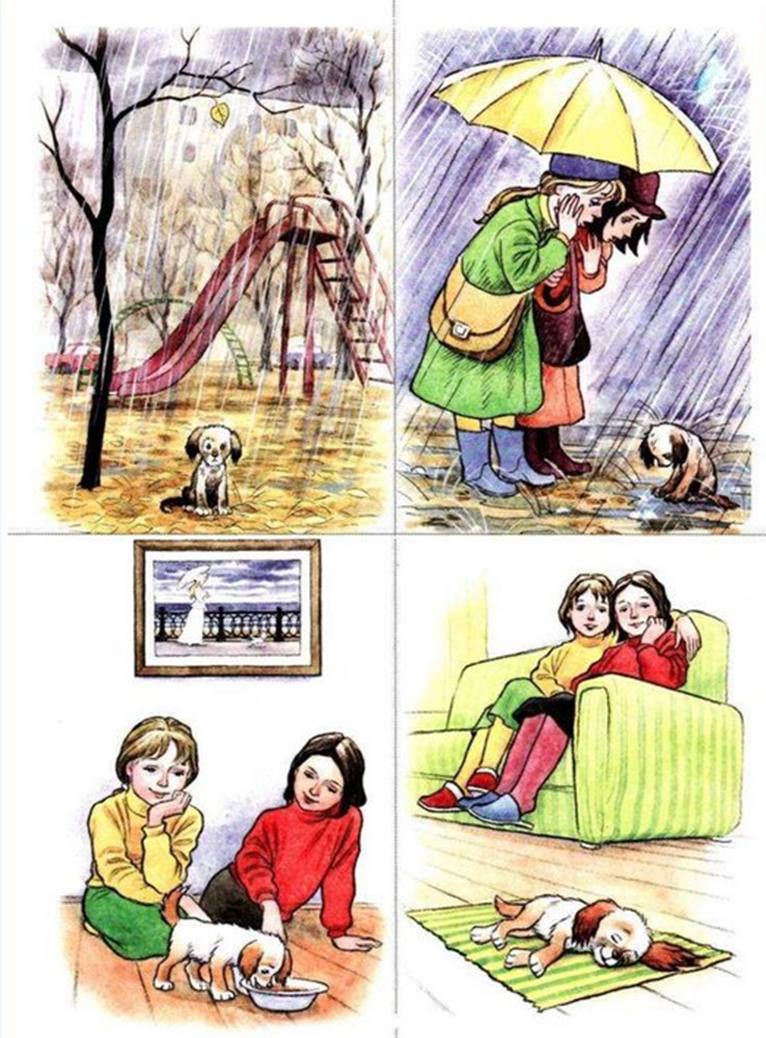 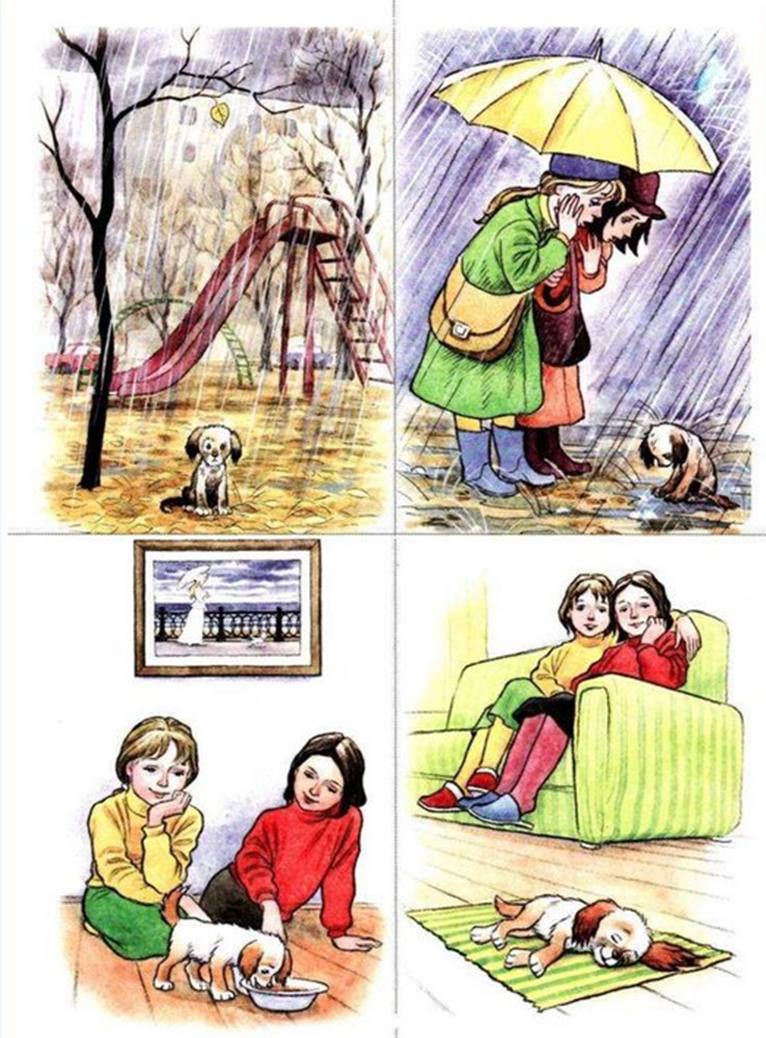 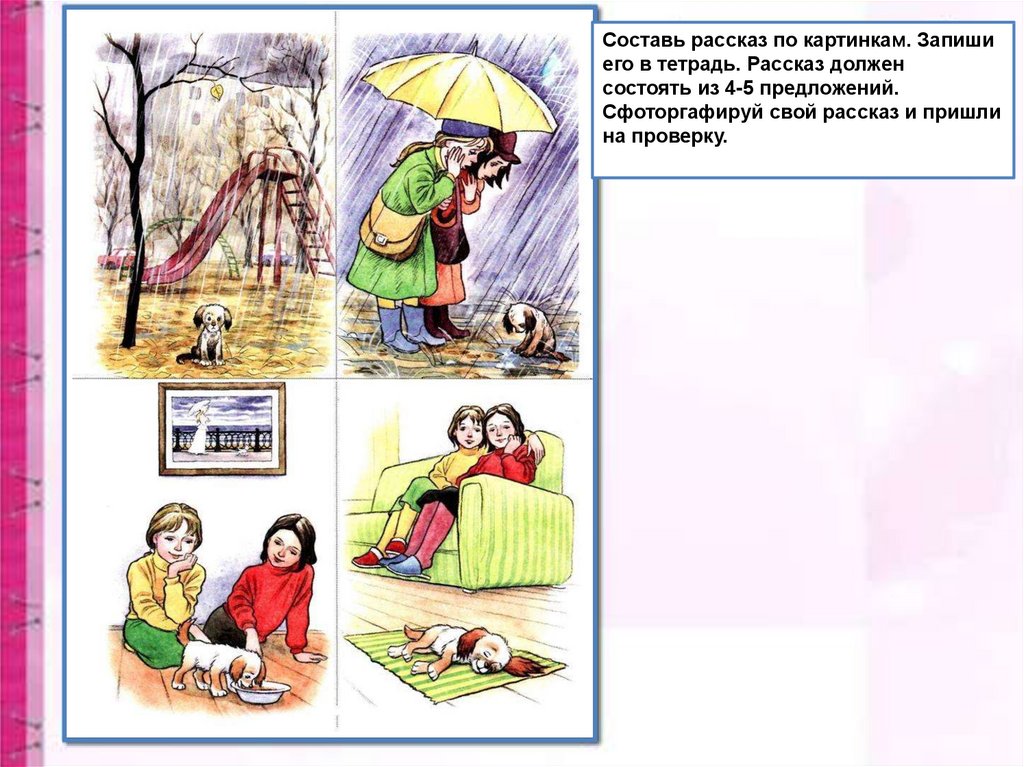 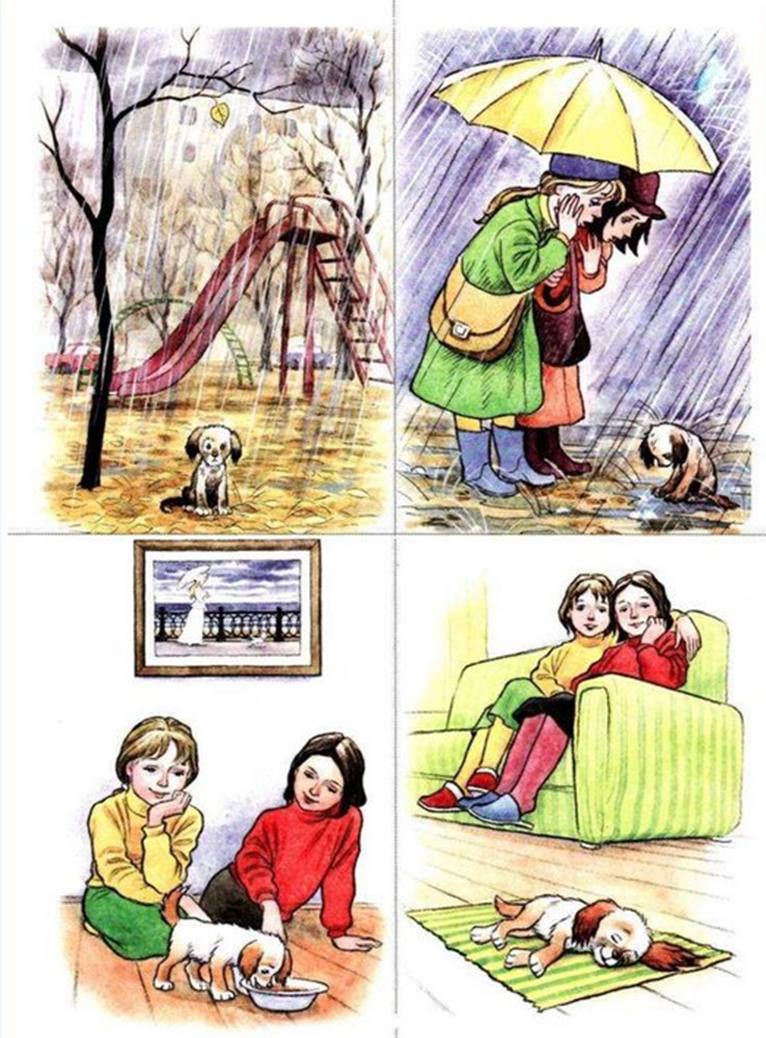 Спасибо за внимание!